WENR - EAGLE Kick-off meeting
EAGLE kick-off meeting (SC 59142)
24.10.2022
Task 6: Use of AI/ML EO-based analytics products for filling gaps in CLC+ instances (CLC Legacy and/or LULUCF)
Task 6: Use of AI/ML EO-based analytics products for filling gaps
Expected output: 
Data gap typology overview
Methodology overview for filling the data gaps
Proposal for common practice of filling data gaps – from identification through typology to solution
Guideline for selection of data gaps filling method

Actions 
Make inventory of data gaps for CLC+ LULUCF (also Legacy (if existing)): what type of data is missing (data gap typology) - outputs of tasks 15, 16, 17 and 22 (WENR 2, Lechner 1 – 28. 2. 2023)
Define typology of data gaps (WENR 2 – 28. 2. 2023)
Thematic – based missing classes
Methodological – based on used approaches which results in data gaps
Source data oriented – based on used data source which results in data gaps
Inventory of datasets to be used to fill LU gaps: EO-based products, CLMS data sets, other spatial data (WENR 2, Specto Natura 2 – 28. 2. 2023)
Task 6: Use of AI/ML EO-based analytics products for filling gaps
Actions 
Review the usefulness of commercially available analytics layers to support gap filling (Specto Natura 13 – 31. 3. 2023)
Evaluations of suitability of AI/ML methods for gap filling – which approach to use to fill the gaps (30. 4. 2023)
Selection of methodology based on typology and available data (WENR 2)
Selection and collecting of data for case study area (WENR 3, UBA 2, UMA 2, DGT 1)
Developing of AI/ML models (WENR 8)
Test specific methodologies in case study areas for certain gaps (30. 11. 2023)
Run AI/ML models (WENR 5)
Get feedback and validate results by experts/partners (Lechner 1, UBA 3, UMA 2, DGT 2, M. Bock 2)
Suggest method for upscaling to EU level (WENR 1 - 30. 11. 2023)
Task 6: Use of AI/ML EO-based analytics products for filling gaps
Milestones  
M1 Overview of data gaps extent / typology, input layers for gap filling and methodology (30. 4. 2023) 
M2 Application of gap filling algorithm in case study areas (20. 9. 2023) 
Deliverables 
D6-1 (30. 11. 2023): Report of Task 6 - Use of AI/ML and other (commercial) EO-based analytics for filling gaps in CLC+ instances 
Partners 
WENR (25), Lechner (2), Specto Natura (15), M. Bock (2), UBA (5), UMA (4), DGT (3)
First results (to be filled after the KOM)
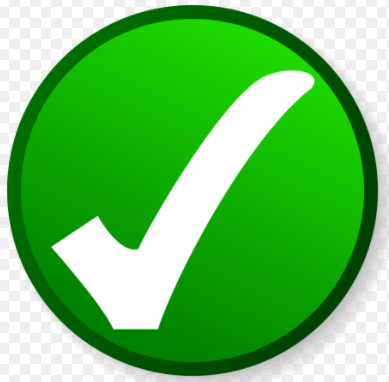 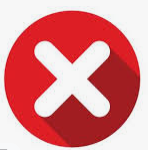 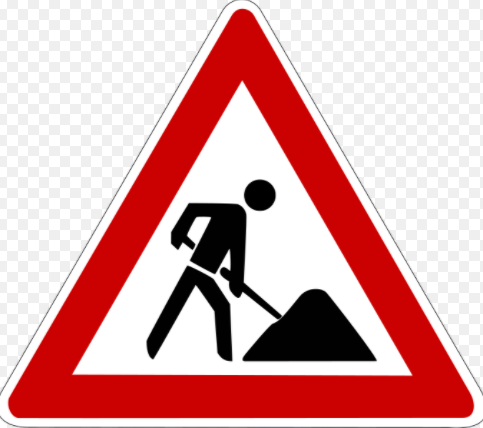 Short summary for next steps, meetings or other relevant issues
Xxx